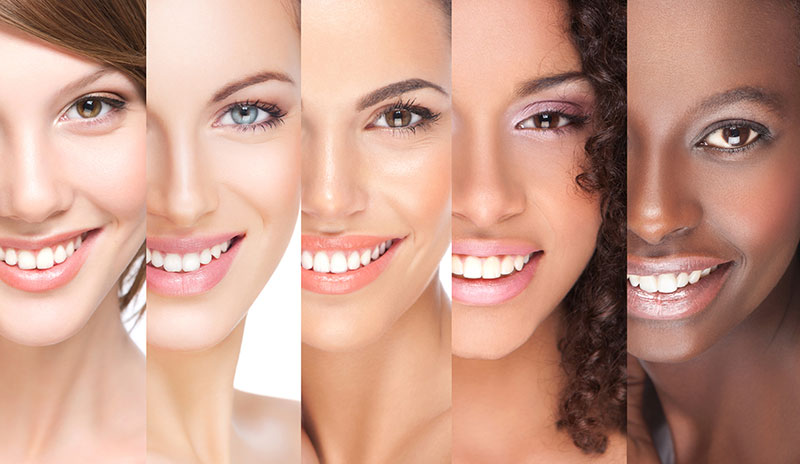 REMBRANDT®
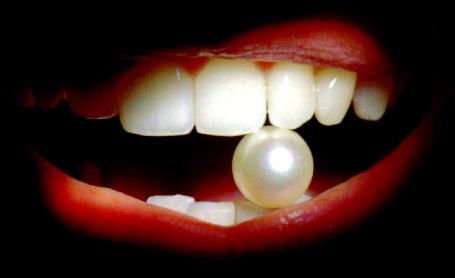 Would you like to have…?
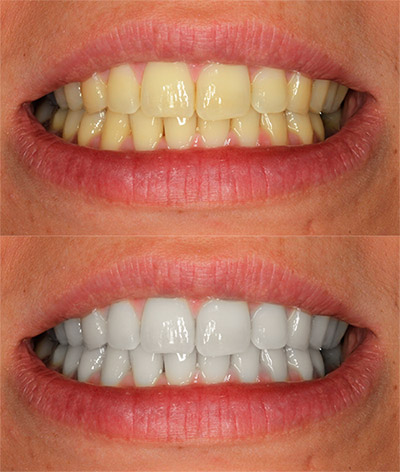 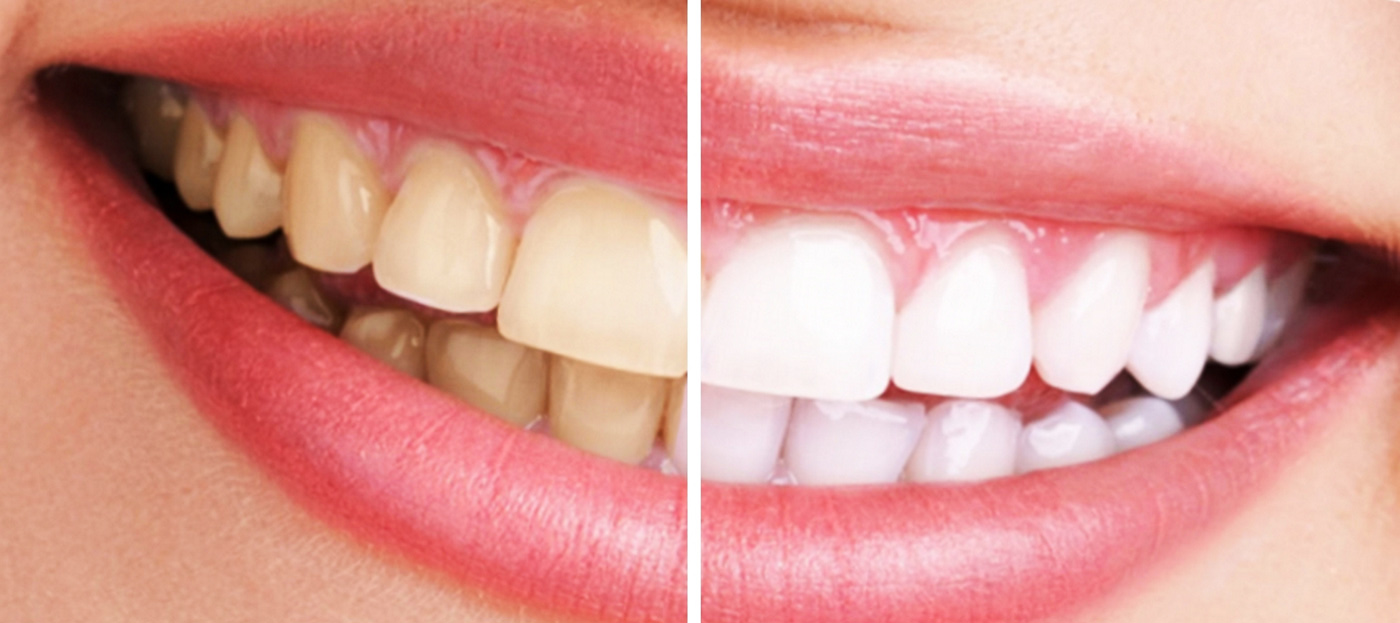 Before
After
White 
teeth
Perfect Smile
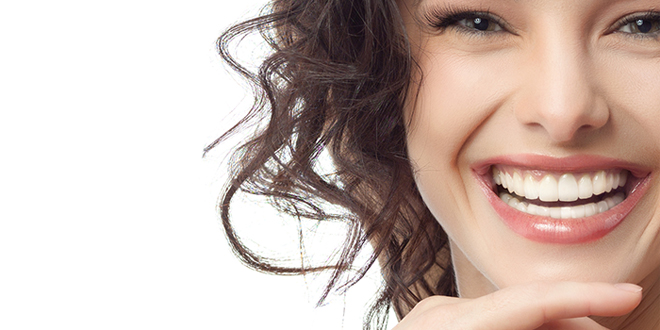 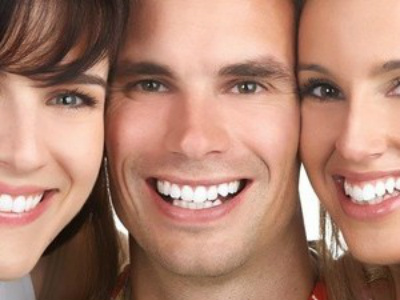 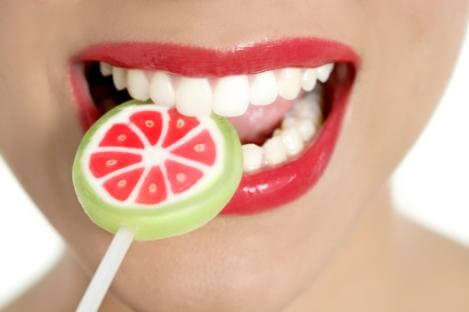 Fresh breath
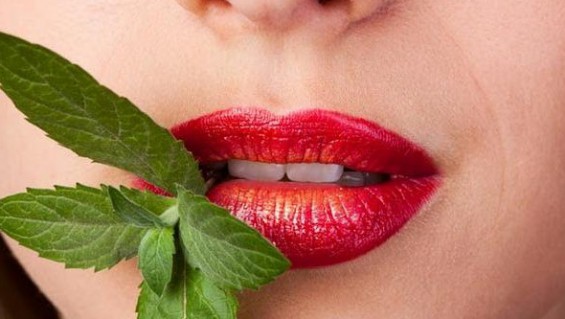 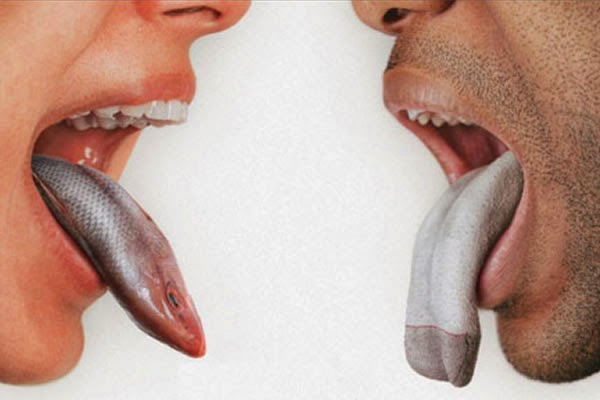 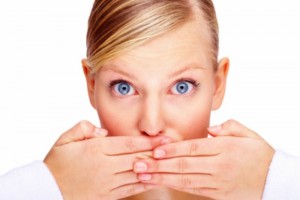 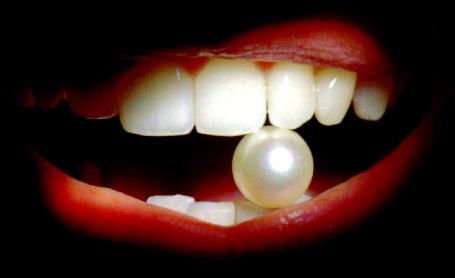 What is the secret?
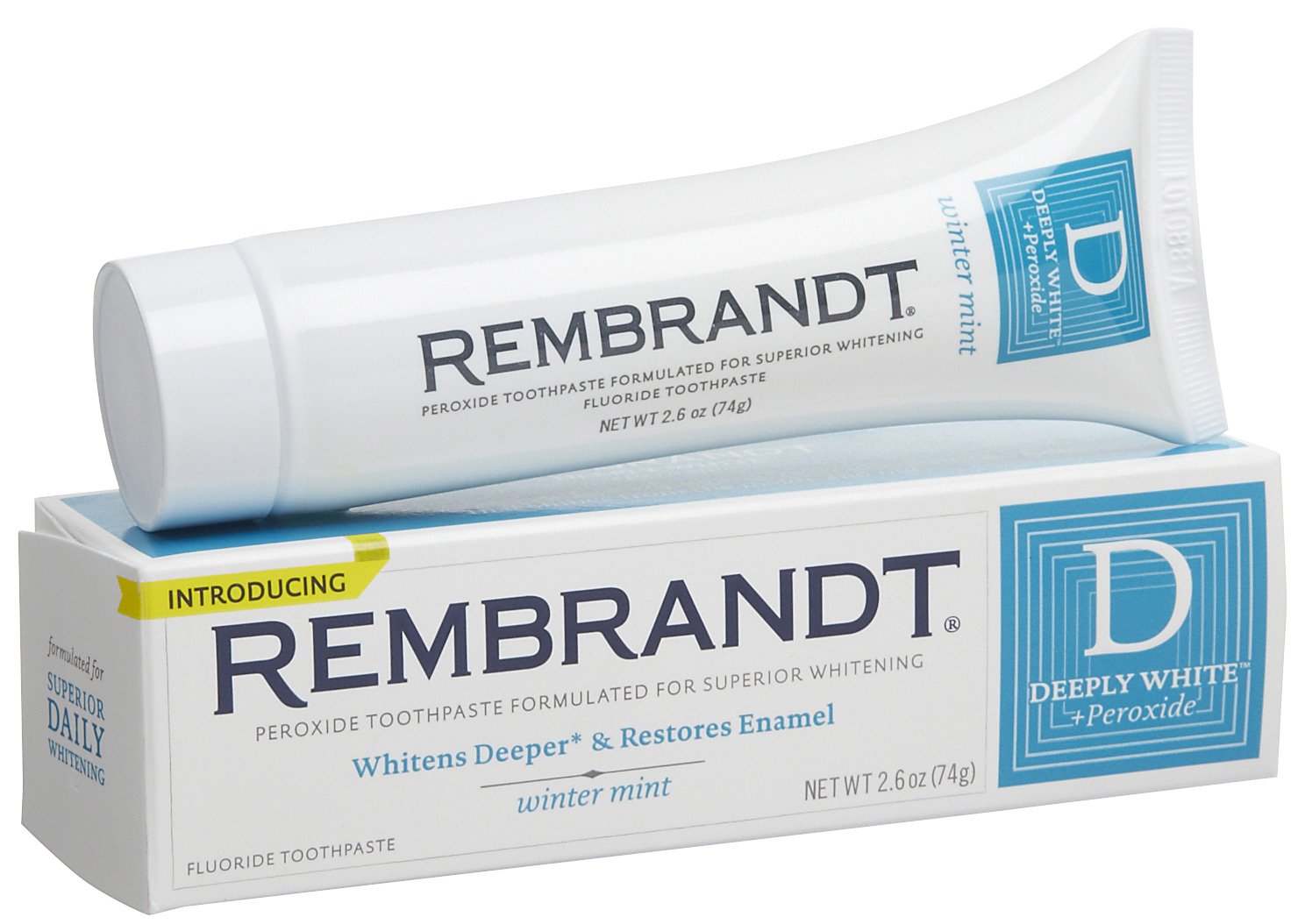 Quality
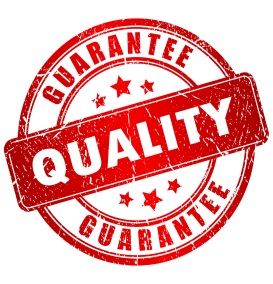 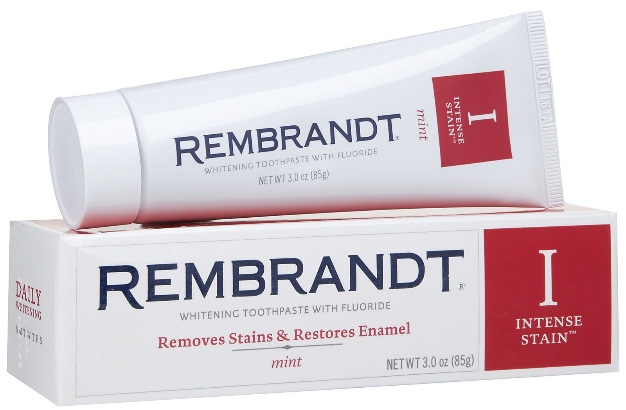 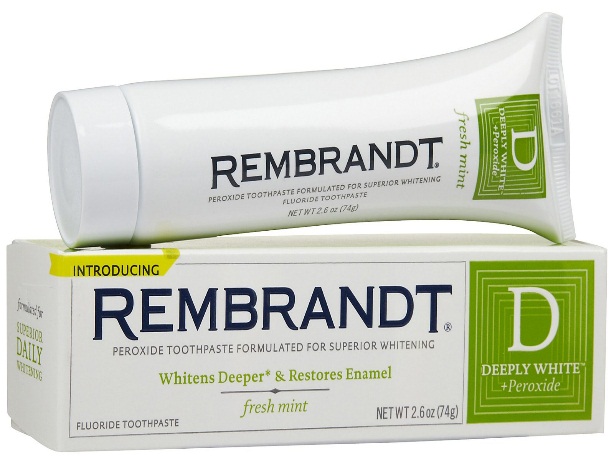 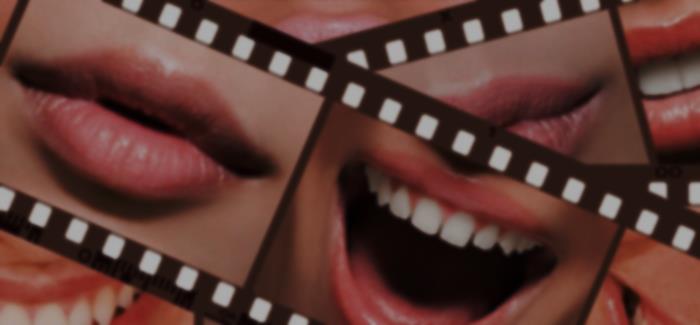 REMBRANDT®
Keep enjoying your favorite food and drinks (red wine, coffee and coke) while you polish away stains with REMBRANDT  toothpaste, the 
#1-selling premium whitening toothpaste. 

This advanced daily-use toothpaste is expertly formulated to remove tough stains, prevent new stains from sticking and actively restore and strengthen tooth enamel.
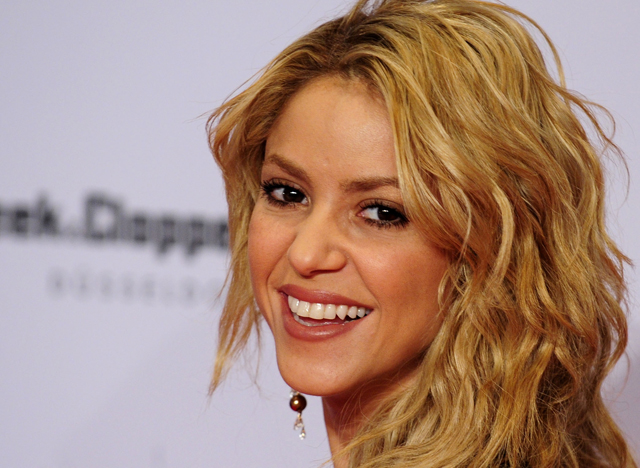 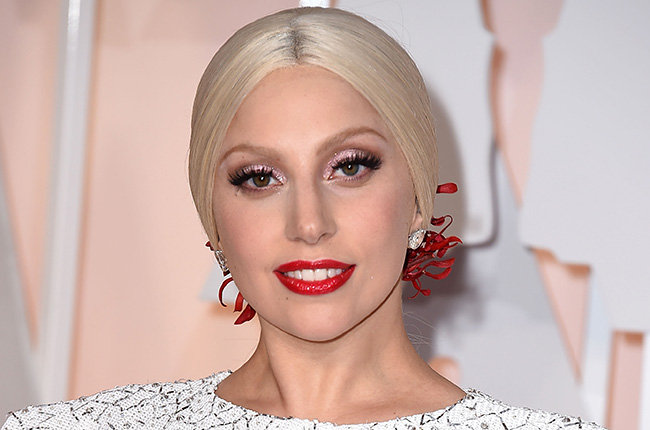 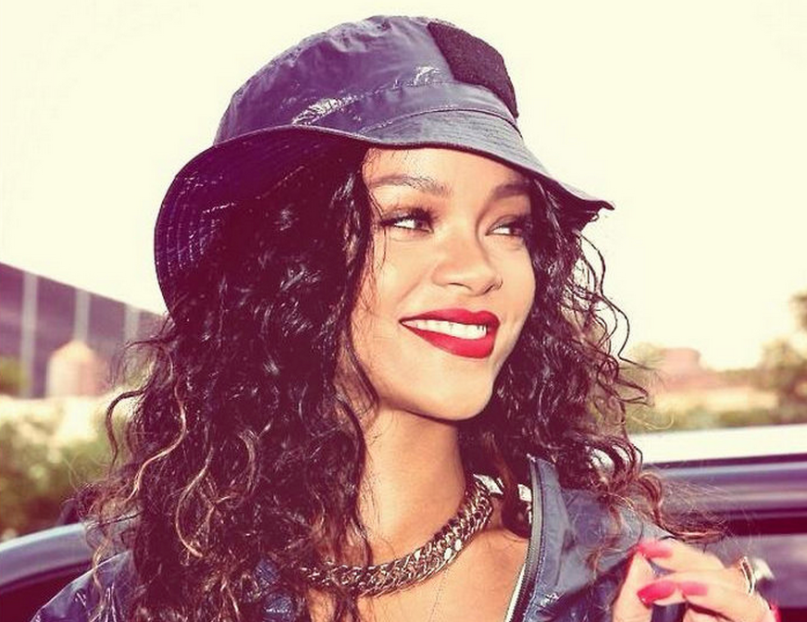 Smile at life
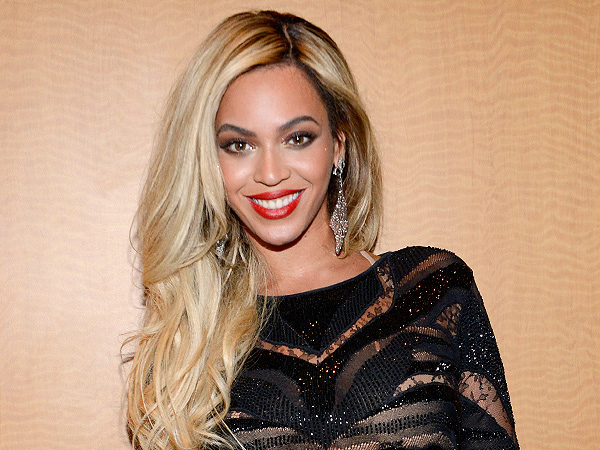 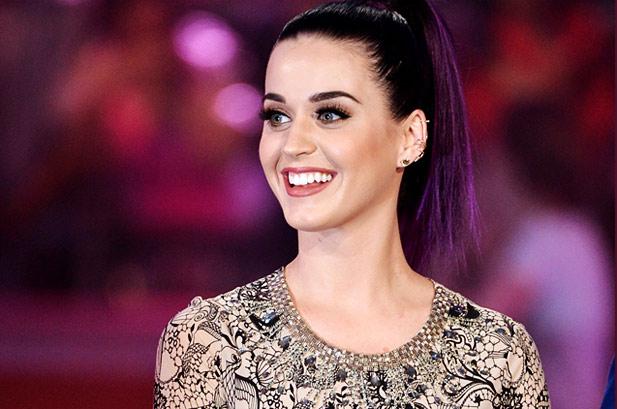 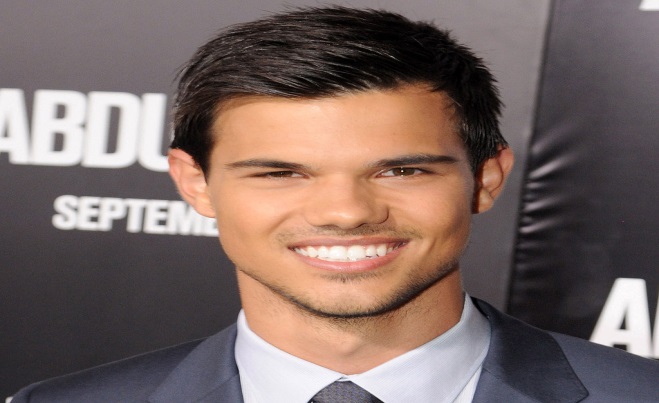 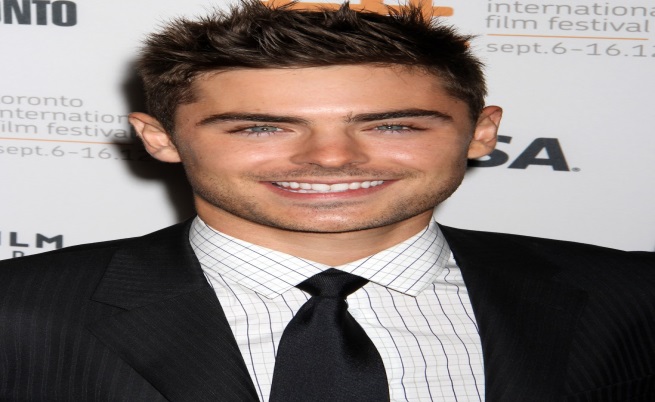 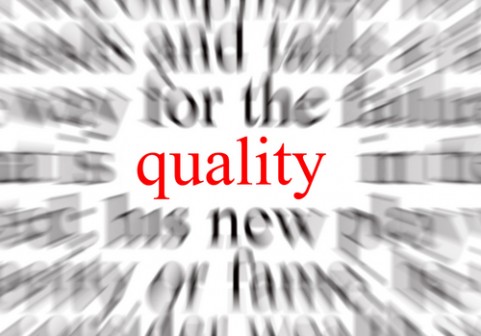 Choose
REMBRANDT®
https://www.youtube.com/watch?v=GtKIS5Nbl2k